I can just review any PPT uploaded in class, and do not need to do any further engagement with material.
While in class I haven’t been an active participant, or have been attending classes because of other priorities: work, new country and feelin govershelmed.
Tests are all just true or false so if I know the basics I can probably do enough to at least pass the test
Think and Feel?(preoccupations)
There are so many brand new experiences that are more intersting than school at the moment. .
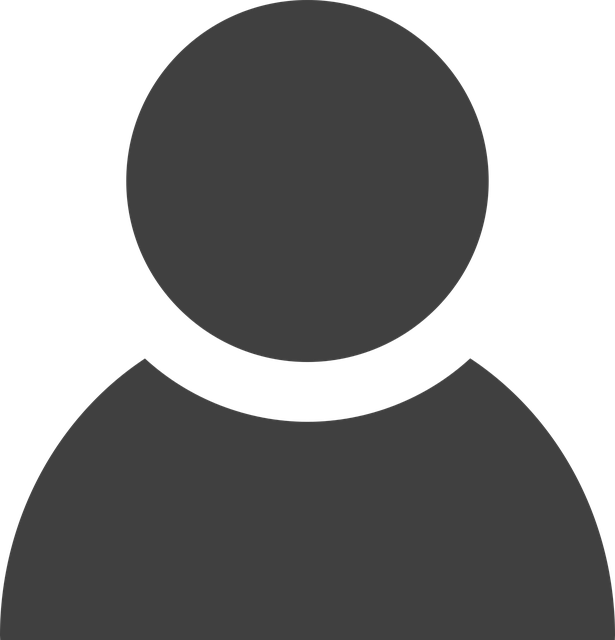 See?(environment)
Hear?
(influences)
Everyone else is having a good time and not betraying any fears or concerns they have, so, because they are just like me, I can also be portray being confident as well.
It doesn’t matter, I can worry about things closer to end of term – it will all work out where I might just get a passing grade of 50
What does your learner...?
Say and Do?
(behaviour)
If I be disruptive or make a joke of things then I won’t betray that I am either a) scared, b) have no idea what I’m really suppose to do.
I’ll ask my friends/peers and they can tell me what I’m suppose to do. Basically demonstrating someone else knows better than I do.
Pain Points?
Gain Points?
I don’t know how to be a proactive student – I don’t know where to begin. It’s hard to use services that I’ve been told are there to help me because that means I am no good.
I don’t actually have to worry about anything to do with grades right now. I can just go about my life, come to class without really thinking about what I| need to do.
I can put effort into something I think is more important – a different course maybe, or something personal – work – hang out with friends.
I don’t understand much of the language (need to translate everyting) never heard terms or conepts before so don’t undestand them
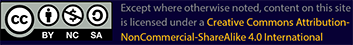 To use this document, follow these instructions
1- Go to file
2- Upload the file through Power Point (Microsoft) or Slide (Google)
3- Edit the Empathy Map for modification
4- If you want to fill out the map to get your badge, don't forget to share the link, upload your file or take a photo to submit your answer in the activity bank.